Bienvenueà l’atelier « Mails »
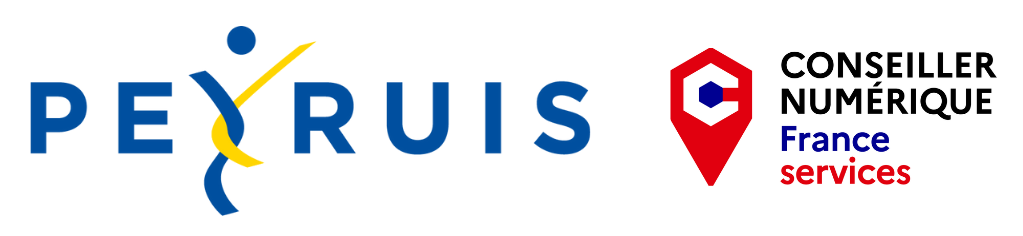 Tout un programme !
5 ateliers consécutifs :

1/ Découverte et prise en main du matériel
2/ Découverte et prise en main du bureau
3/ Navigation web
4/ Les mails
5/ Les démarches en ligne
👉
09/02/2023
Initiation ordinateur - 4/5 Les mails
2
Tout un programme !
👉 Point sur la semaine dernière

 👉 Une boîte mail c’est quoi ?

👉 Comment la créer ?

👉 Comment l’utiliser ?

👉 Un peu de sécurité…
09/02/2023
Initiation ordinateur - 4/5 Les mails
3
Retour dans le passé !
🤔 Qu’avez-vous retenu du dernier atelier ?
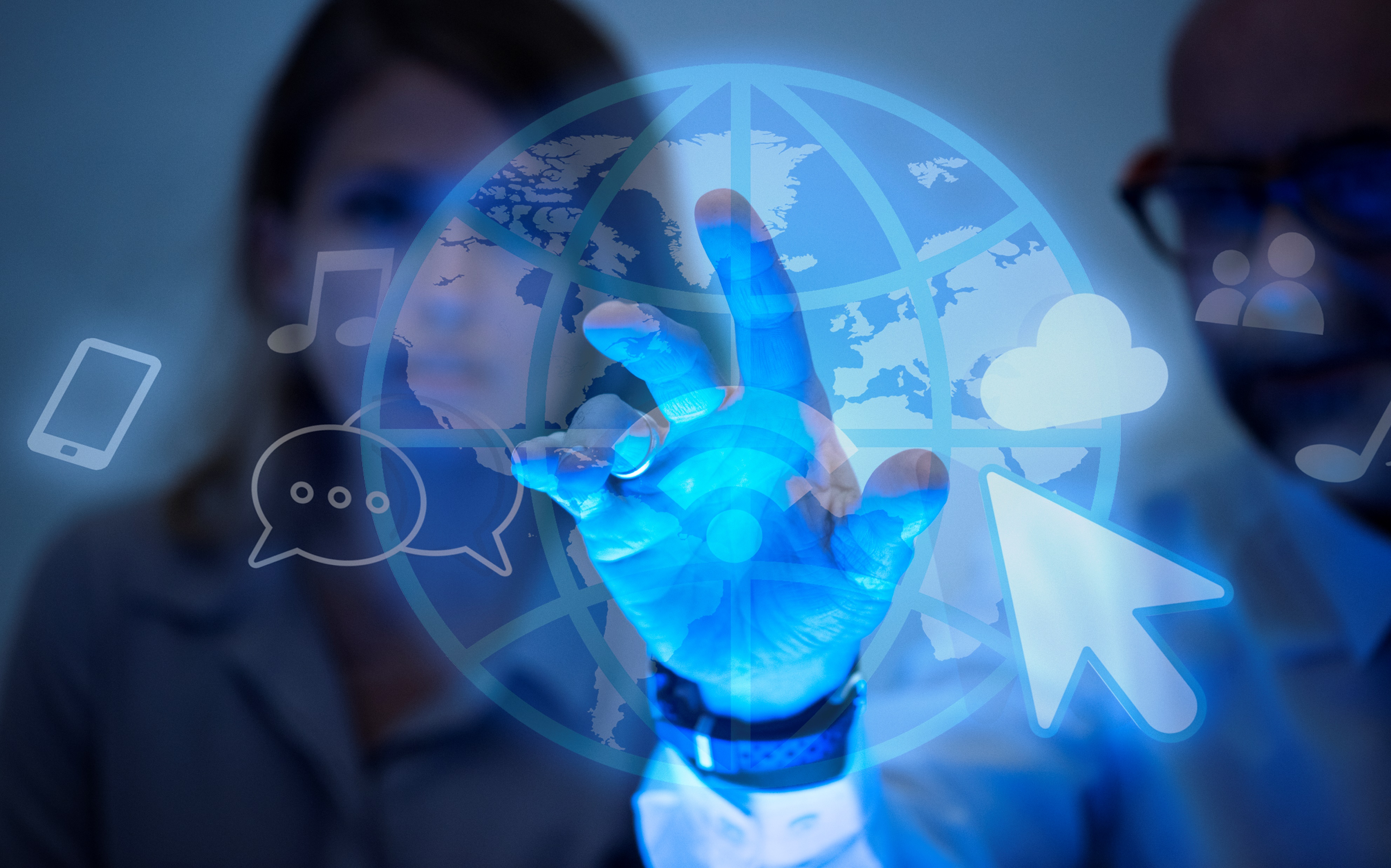 09/02/2023
Initiation ordinateur - 4/5 Les mails
4
[Speaker Notes: Différence navigateur/moteur de rechercheComment faire une recherche ?
Sécurité bonnes pratiques ? –site fiable / bon mot de passe/ déconnexion des comptes 
C’est quoi les cookies ?]
📩 Zoom sur les mails
09/02/2023
Initiation ordinateur - 4/5 Les mails
5
[Speaker Notes: Dessinez ce que représente pour vous internet]
📧Une boîte mail c’est quoi ?
09/02/2023
Initiation ordinateur - 4/5 Les mails
6
[Speaker Notes: Dessinez ce que représente pour vous internet]
📧Une boîte mail c’est quoi ?
👉 Il existe beaucoup de boîtes mail : gmail, yahoo, laposte, proton, outlook, mailo…
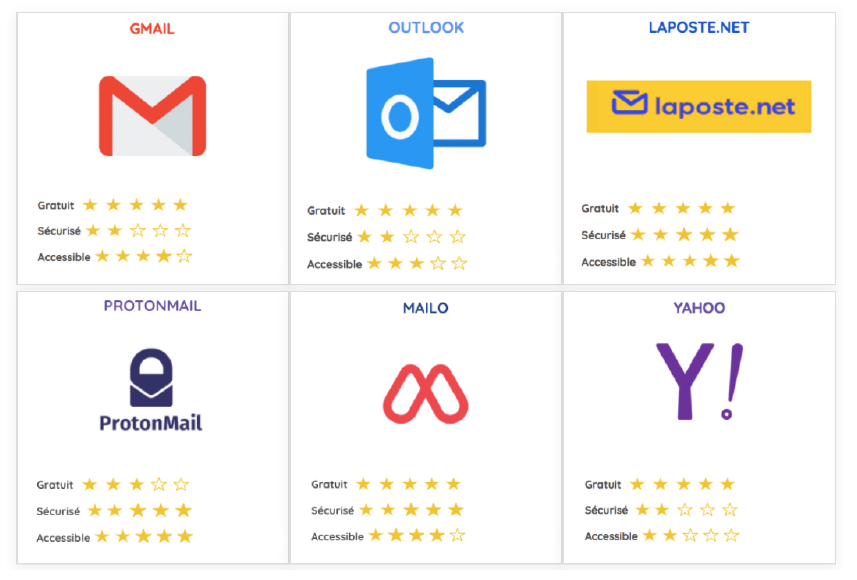 💡 Bon à savoir 
👈 Ici la notion de sécurité concerne la protection de vos données personnelles. Les boites mails présentées ici sont toutes sécurisées, mais certaines respectent plus que d’autres vos données personnelles.
🤔 Comment faire pour choisir ? La plupart des boîtes mail sont gratuites et accessibles sur ordinateur et téléphone.
09/02/2023
Initiation ordinateur - 4/5 Les mails
7
[Speaker Notes: Dessinez ce que représente pour vous internet]
📧 Comment la créer ?
👉 Ouvrir son navigateur Internet.

👉 Ecrire le nom de la boîte mail choisie dans la barre de recherche.

👉 Cliquer sur se créer un compte puis remplir le formulaire d’inscription.

👉 Valider et vérifier en se connectant à sa boîte mail.
💡 Une adresse mail se compose de 3 parties :
Un nom d’usage, pseudonyme (choisi par la personne qui crée la boîte mail. Peut contenir des    et des chiffres
.
L’adresse web de sa boîte mail
@
nom
boitemail.fr
Le symbole « arobase »
09/02/2023
Initiation ordinateur - 4/5 Les mails
8
[Speaker Notes: Dessinez ce que représente pour vous internet]
📧 Comment la créer ?
Pour valider la création de votre adresse mail, vous devrez choisir un bon mot de passe !
🧐 Pourquoi ??
09/02/2023
Initiation ordinateur - 4/5 Les mails
9
[Speaker Notes: Dessinez ce que représente pour vous internet]
📧 Comment la créer ?
Pour valider la création de votre adresse mail, vous devrez choisir un bon mot de passe !
👇
Votre mot de passe est la clé qui va sécuriser l’accès à votre compte.
09/02/2023
Initiation ordinateur - 4/5 Les mails
10
[Speaker Notes: Dessinez ce que représente pour vous internet]
👍 Créer des mots de passe sécurisés
🧐 C’est quoi ?

👉 Il est long : au moins 8 caractères

👉  Il ne présente pas de lien avec ma vie personnelle (date de naissance, famille...)

👉  Il est composé de chiffres, lettres et caractères spéciaux

👉  Il est unique : je ne l'utilise que pour un seul site internet
💡 En 2017, les mots de passe les plus piratés dans le monde étaient : 1234, 123456, password (motdepasse), welcome (bienvenue), football...
09/02/2023
Initiation ordinateur - 4/5 Les mails
11
📩 Gérer ses mails
Comment accéder à mes mails maintenant que j’ai une adresse ?
09/02/2023
Initiation ordinateur - 4/5 Les mails
12
📩 Gérer ses mails
👉 Ouvrir un navigateur internet.


👉 Écrire le nom de ma boîte mail dans ma barre de recherche



👉Me connecter avec mon adresse personnelle ainsi que mon mot de passe
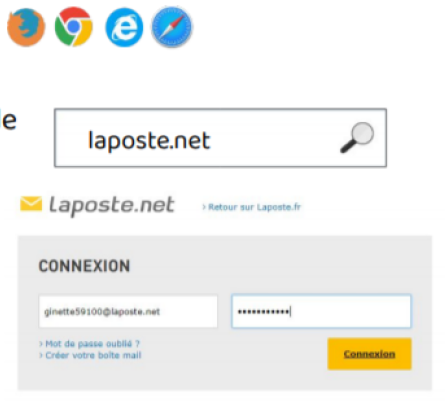 Laposte.net
Connexion
c.berge@laposte.net
***********
> Mot de passe oublié ?
> créer votre boîte mail
Connexion
💡 Sur smartphone ou sur tablette, vous pouvez utiliser votre navigateur ou télécharger l’application.
09/02/2023
Initiation ordinateur - 4/5 Les mails
13
📩 Gérer ses mails
👉 La page d’accueil de ma boîte mail
Déconnexion
Zone de lecture
Zone de gestion
Barre de recherche
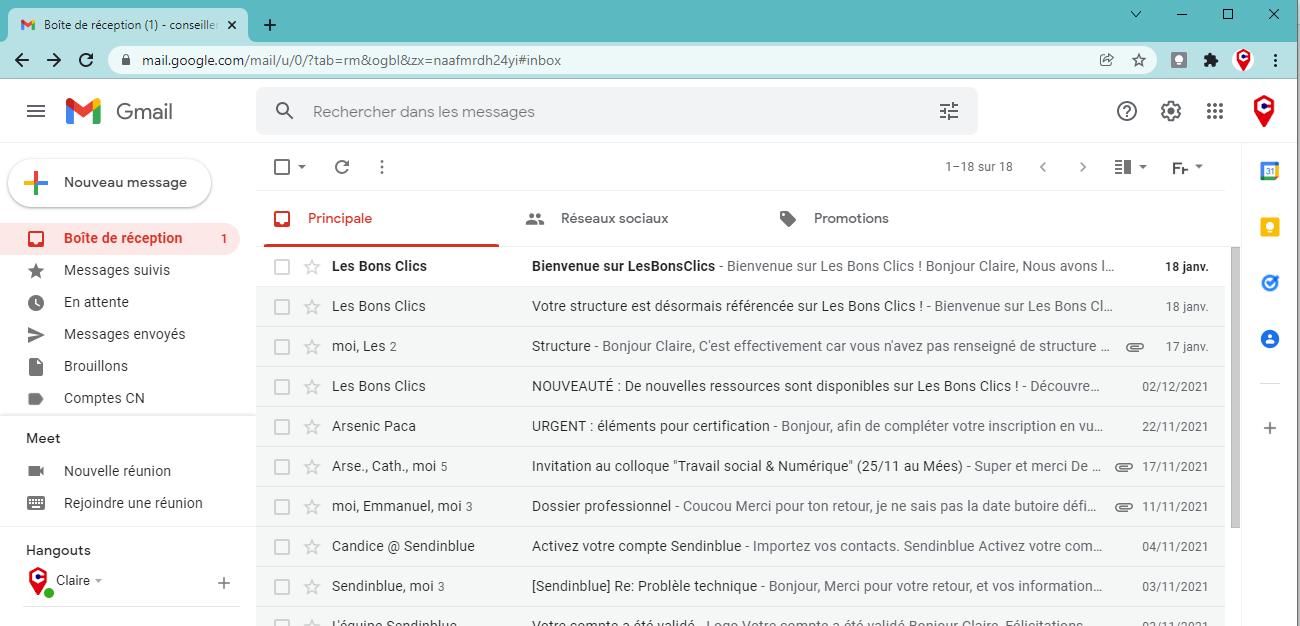 C
09/02/2023
Initiation ordinateur - 4/5 Les mails
14
📩 Gérer ses mails
👉 La page d’accueil de ma boîte mail
Date
Aperçu du mail
Objet du mail
Pièce jointe
Expéditeur
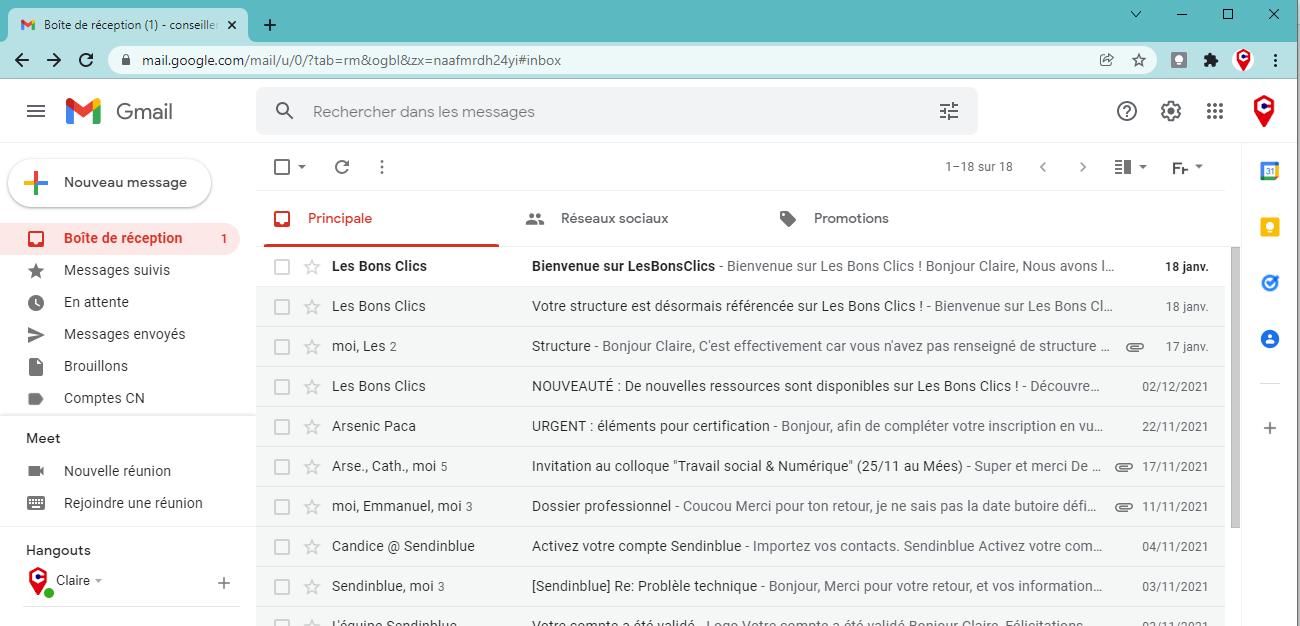 C
🧐Chaque ligne de cette liste est un mail que vous avez reçu

👉Pour ouvrir un mail il faut cliquer sur la ligne qui correspond

💡Les mails en gras sont ceux que vous n’avez pas encore ouverts

🔍 Les messages sont classés du plus récent au plus ancien
09/02/2023
Initiation ordinateur - 4/5 Les mails
15
[Speaker Notes: Objet mail = son titre]
📩 Gérer ses mails
Écrire et envoyer un mail
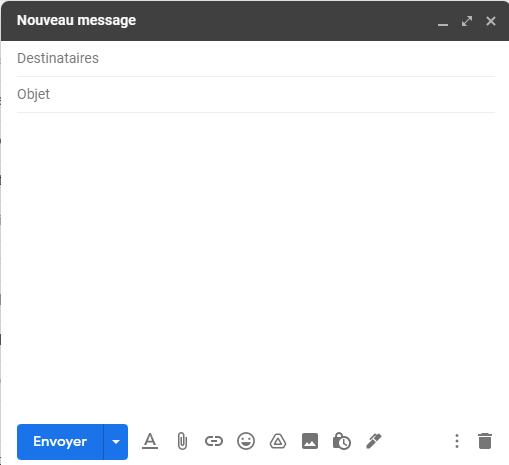 👉Cliquer sur le bouton qui permet de commencer un nouveau mail :
✔Nouveau/Écrire/Composer…
=> Une fenêtre s’ouvre
💡 Pour envoyer un mail, remplissez ces 3 champs :

👉 L’adresse mail du destinataire

👉L’objet du mail
(écrivez en quelques mots de quoi parle votre mail)

👉 Le corps du texte
Rédigez le message que vous souhaitez envoyer à votre destinataire.
Pensez aux formules de politesse
❗ Cliquez sur envoyer quand vous avez fini de rédiger !
09/02/2023
Initiation ordinateur - 4/5 Les mails
16
Manipulons !
✔ Rendez-vous sur votre boîte mail et connectez-vous

✔ Envoyez un message à conseiller.numerique@peyruis.fr 

👉 Objet : Atelier sur les mails

👉 Corps du texte : Prénom et une phrase de votre choix
09/02/2023
Initiation ordinateur - 4/5 Les mails
17
📩 Gérer ses mails
Joindre un fichier
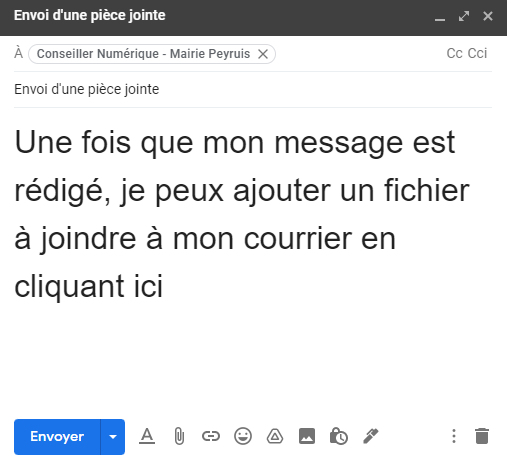 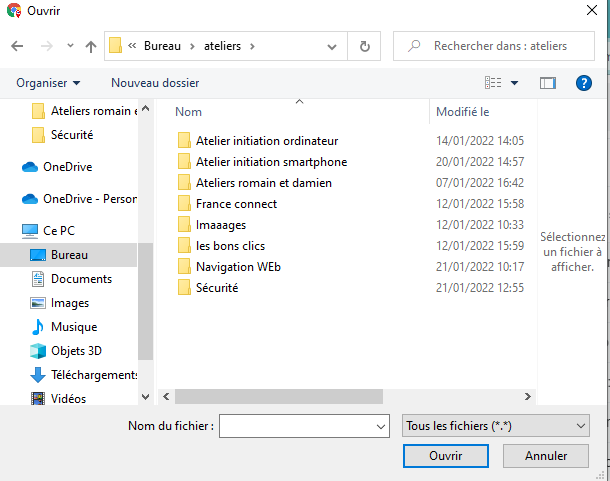 💡 Une fenêtre s’ouvre, trouvez et cliquez sur le fichier que vous souhaitez joindre.

Puis cliquez sur ouvrir
💡 Vous pouvez ajouter plusieurs pièces jointes.

✔ Envoyez votre mail
09/02/2023
Initiation ordinateur - 4/5 Les mails
18
📩 Gérer ses mails
Joindre un fichier
Problème de taille de pièce jointe
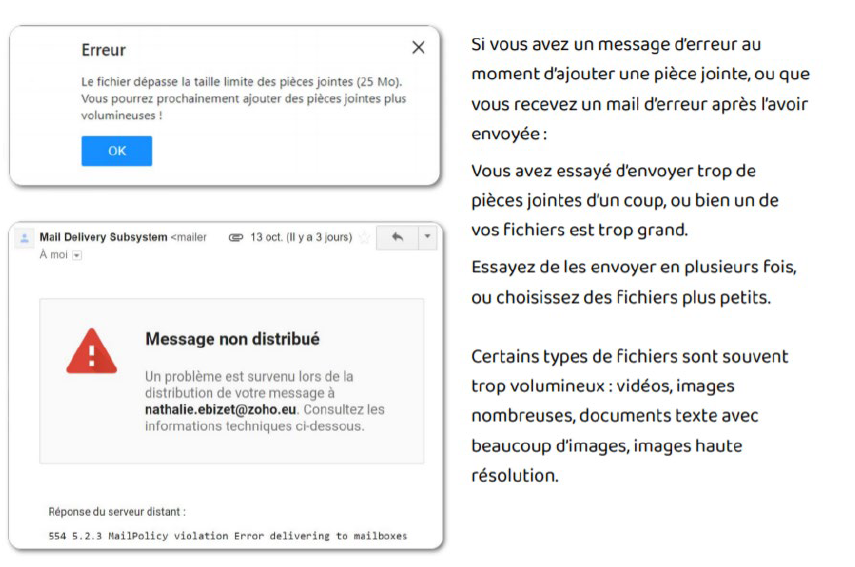 09/02/2023
Initiation ordinateur - 4/5 Les mails
19
📩 Gérer ses mails
Ouvrir une pièce jointe dans un mail reçu
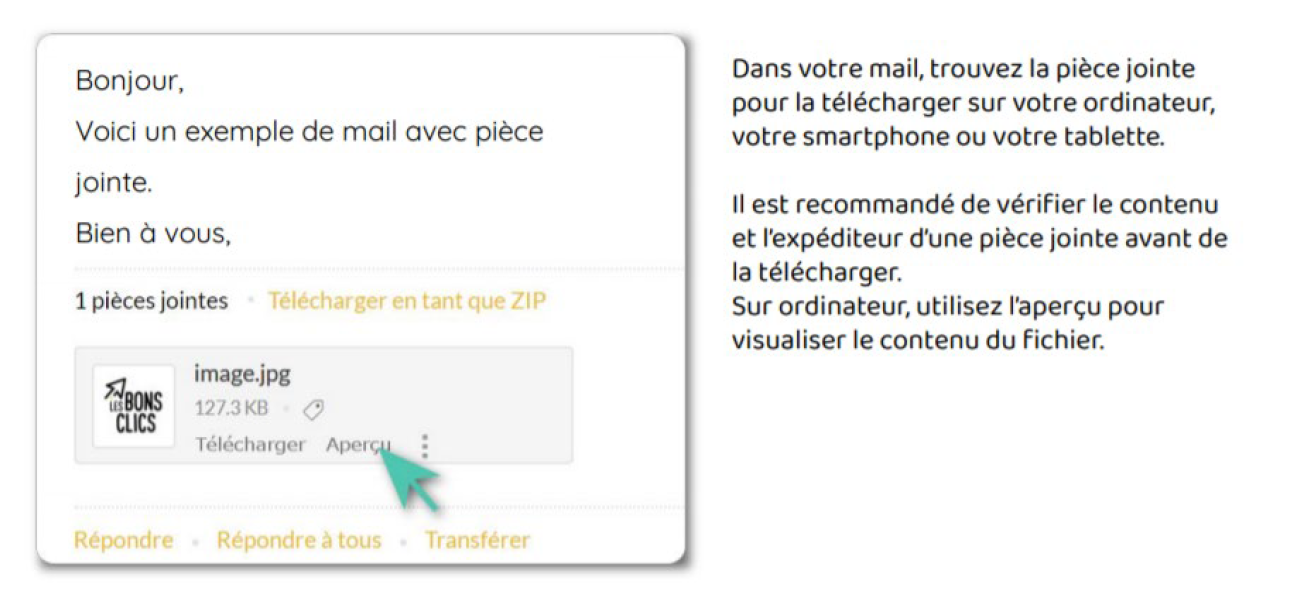 09/02/2023
Initiation ordinateur - 4/5 Les mails
20
📩 Gérer ses mails
Répondre à un mail
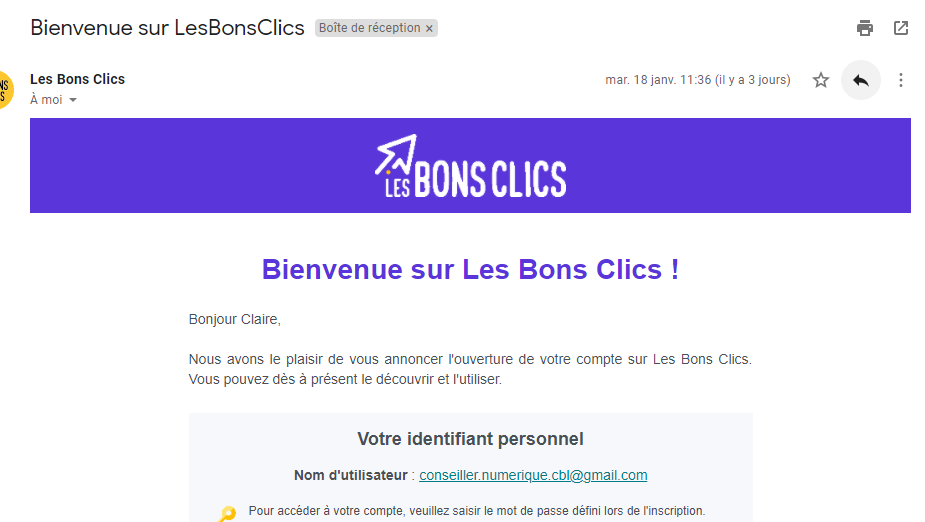 💡 En cliquant sur la flèche, je peux répondre à la personne qui m’a écrit
09/02/2023
Initiation ordinateur - 4/5 Les mails
21
📩 Gérer ses mails
Supprimer un mail
💡 Quand je sélectionne un mail, j’ai des options qui s’affichent, dont la poubelle pour supprimer le message reçu
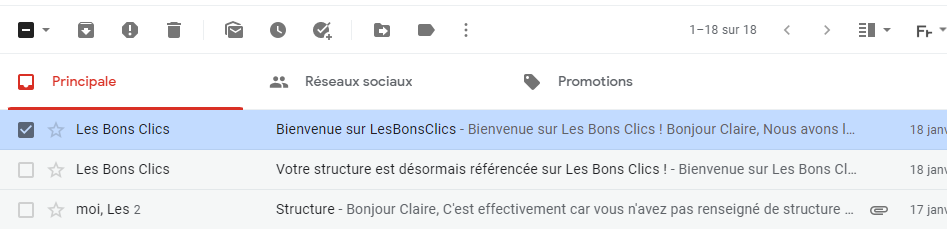 09/02/2023
Initiation ordinateur - 4/5 Les mails
22
🔒 La sécurité, on fait comment ?
👍 Le bon réflexe !
💡 Ne pas répondre aux mails suspicieux
Les tentatives de « Phishing » ou « Hameçonnage »

C’est une technique utilisée par les pirates, qui consiste à se faire passer pour une entreprise ou une organisation de confiance pour soutirer les informations personnelles de l'utilisateur, notamment les données bancaires.
09/02/2023
Initiation ordinateur - 4/5 Les mails
23
🔒 La sécurité, on fait comment ?
💡 Quand vous recevez un mail malveillant, vous pouvez le signaler comme "SPAM" 

❗ Ne cliquez pas sur les liens, ne téléchargez pas les fichiers joints 
si vous ne connaissez pas l’expéditeur

✔ La catégorie SPAM correspond aux mails indésirables. Vous pouvez porter plainte ou recenser un comportement malveillant en allant sur

👇
www.cybermalveillance.gouv.fr
www.internet-signalement.gouv.fr 
www.33700.fr
09/02/2023
Initiation ordinateur - 4/5 Les mails
24
[Speaker Notes: www.internet-signalement.gouv.fr 
www.33700.fr]
Manipulons !
✔ Envoyez un message à conseiller.numerique@peyruis.fr 

👉 Objet : bonus

👉 Corps du texte : blablabla

👉 Ajoutez une pièce jointe
09/02/2023
Initiation ordinateur - 4/5 Les mails
25
Synthèse
💡 Avez-vous des questions ?
09/02/2023
Initiation ordinateur - 4/5 Les mails
26
[Speaker Notes: Qu’avez-vous appris ? 
Répondre aux questions

Donner la fiche résumé !]
MERCI
Et à très bientôt !
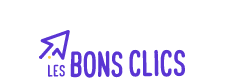 Cet atelier est inspiré de la formation proposée par WeTechCare sur
09/02/2023
Initiation ordinateur - 4/5 Les mails
27